Figure 1 The evolution of the specific halo angular momentum, with respect to the centre of mass of the system, of all ...
Mon Not R Astron Soc, Volume 411, Issue 3, March 2011, Pages 1963–1976, https://doi.org/10.1111/j.1365-2966.2010.17824.x
The content of this slide may be subject to copyright: please see the slide notes for details.
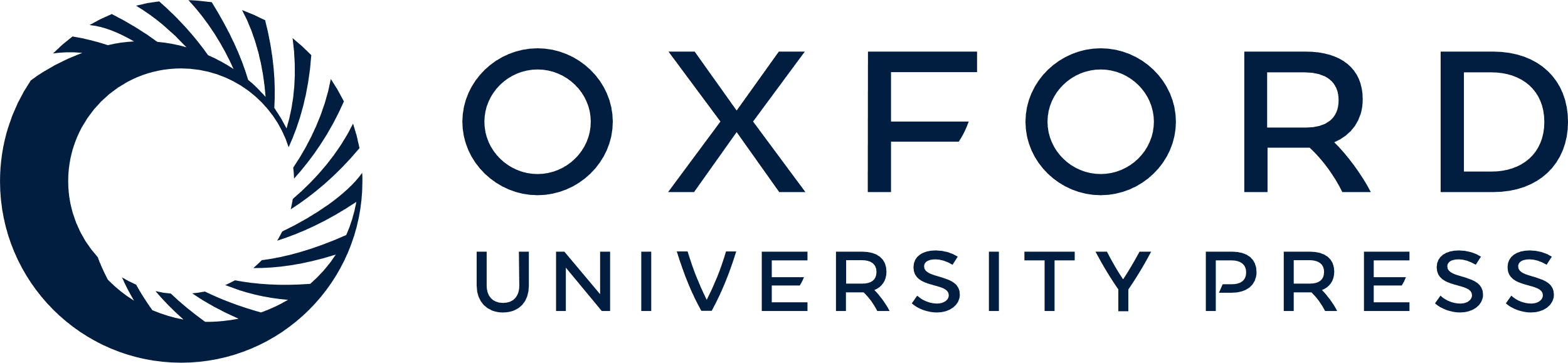 [Speaker Notes: Figure 1 The evolution of the specific halo angular momentum, with respect to the centre of mass of the system, of all particles that are within the virial radius of the halo at z = 0 for haloes (a) 239, (b) 258, (c) 277 and (d) 285. All haloes follow a basic trend that agrees with the results of tidal torque theory (White 1984; Zavala et al. 2008).


Unless provided in the caption above, the following copyright applies to the content of this slide: © 2010 The Authors Monthly Notices of the Royal Astronomical Society © 2010 RAS]